Phonics
Year 7 French 
Term 1.1 - Week 7
Stephen Owen / Rachel Hawkes

Date updated: 23/02/20
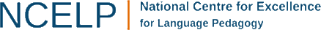 [Speaker Notes: Phonics learning aims for Term 1.1, Week 7:
’ain/in’; ’ê/è’

All pictures selected are available under a Creative Commons license; no attribution required.]
ain/in
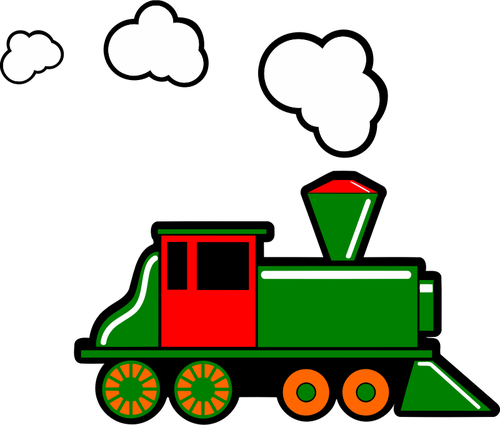 train
[Speaker Notes: Introduce and elicit the pronunciation of the individual SSC ‘ain/in’ and then present and practise the pronunciation of the source word ‘train’.
A possible gesture for this source word would be to move both arms simultaneously forwards and back in a circular motion, simulating the motion of train wheel connecting rods]
ain/in
train
[Speaker Notes: Introduce and elicit the pronunciation of the individual SSC ‘ain/in’ and then present and practise the pronunciation of the source word ‘train’.
A possible gesture for this source word would be to move both arms simultaneously forwards and back in a circular motion, simulating the motion of train wheel connecting rods]
(a)in
matin
fin
[end]
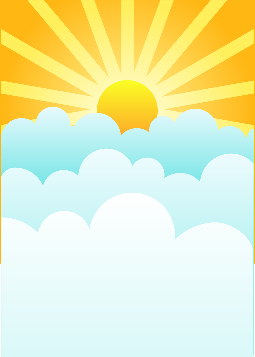 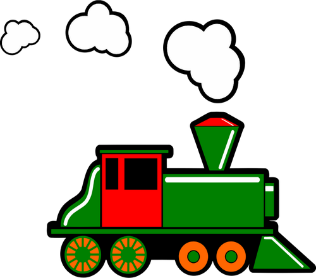 vingt
train
main
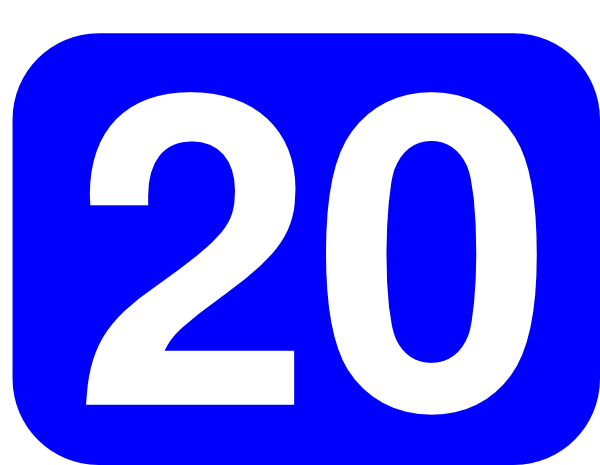 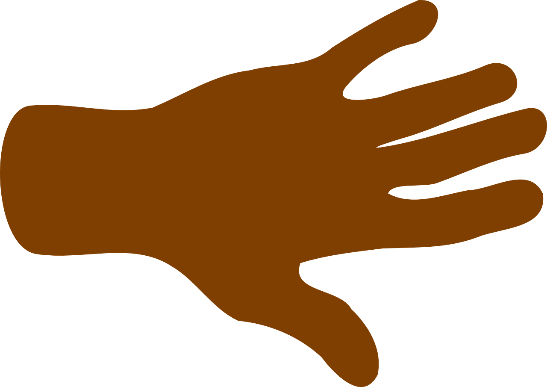 maintenant
[now]
[Speaker Notes: Introduce and elicit the pronunciation of the individual SSC ‘ain’ and then the source word ‘train’ again (with gesture, if using).Then present and elicit the pronunciation of the five cluster words.The cluster words have been chosen for their high-frequency, from a range of word classes, with the SSC (where possible) positioned within a variety of syllables within the words(e.g. 2nd, final etc..) and additionally, we have tried to use words that build cumulatively on previously taught SSCs (see the Phonics Teaching Sequence document) and do not include new SSCs.  Where new SSCs are used, they are often consonants which have a similar symbol-sound correspondence in English.
Word frequency rankings (1 is the most common word in French): fin [111]; matin [442] vingt[1273]; maintenant [192]; main [418]; train [232].Source: Londsale, D., & Le Bras, Y.  (2009). A Frequency Dictionary of French: Core vocabulary for learners London: Routledge.]
(a)in
matin
fin
vingt
train
main
maintenant
[Speaker Notes: Introduce and elicit the pronunciation of the individual SSC ‘ain’ and then the source word ‘train’ again (with gesture, if using).Then present and elicit the pronunciation of the five cluster words.The cluster words have been chosen for their high-frequency, from a range of word classes, with the SSC (where possible) positioned within a variety of syllables within the words(e.g. 2nd, final etc..) and additionally, we have tried to use words that build cumulatively on previously taught SSCs (see the Phonics Teaching Sequence document) and do not include new SSCs.  Where new SSCs are used, they are often consonants which have a similar symbol-sound correspondence in English.
Word frequency rankings (1 is the most common word in French): fin [111]; matin [442] vingt[1273]; maintenant [192]; main [418]; train [232].Source: Londsale, D., & Le Bras, Y.  (2009). A Frequency Dictionary of French: Core vocabulary for learners London: Routledge.]
ê/è
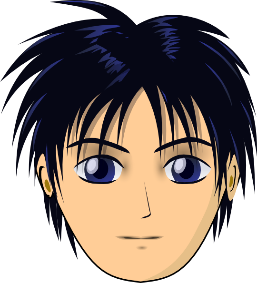 tête
[Speaker Notes: Introduce and elicit the pronunciation of the individual SSC ‘ê/è’ and then present and practise the pronunciation of the source word ‘tête’.
A possible gesture for this source word would be to point to one’s head.]
ê/è
tête
[Speaker Notes: Introduce and elicit the pronunciation of the individual SSC ‘ê/è’ and then present and practise the pronunciation of the source word ‘tête’.
A possible gesture for this source word would be to point to one’s head.]
ê/è
fête
frère
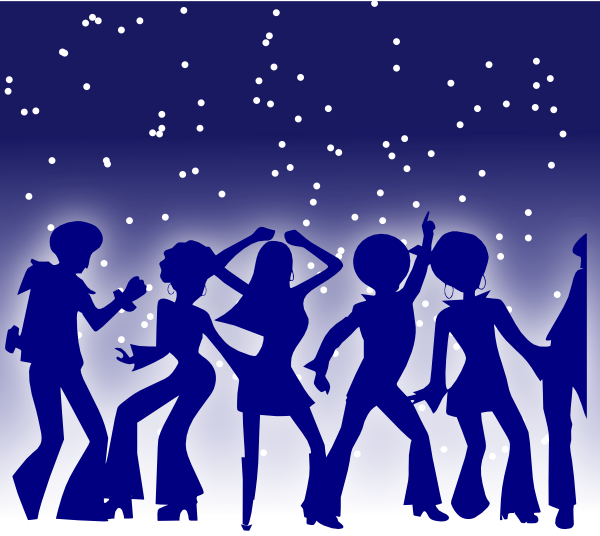 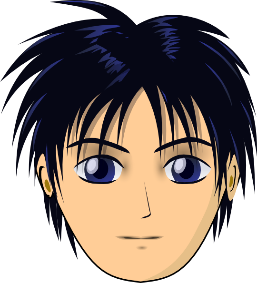 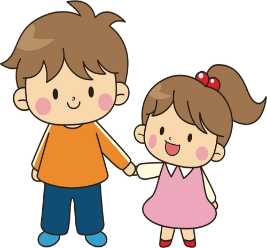 tête
collège
être
[to be]
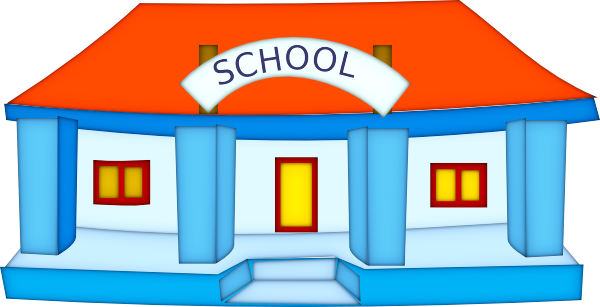 problème
[Speaker Notes: Introduce and elicit the pronunciation of the individual SSC ‘È/Ê’ and then the source word ‘tête’ again (with gesture, if using).Then present and elicit the pronunciation of the five cluster words.The cluster words have been chosen for their high-frequency, from a range of word classes, with the SSC (where possible) positioned within a variety of syllables within the words(e.g. initial, 2nd, final etc..) and additionally, we have tried to use words that build cumulatively on previously taught SSCs (see the Phonics Teaching Sequence document) and do not include new SSCs.  Where new SSCs are used, they are often consonants which have a similar symbol-sound correspondence in English.
Word frequency rankings (1 is the most common word in French): fête [1490]; frère [1043] collège [2116]; problème [188]; être[5]; tête [343].Source: Londsale, D., & Le Bras, Y.  (2009). A Frequency Dictionary of French: Core vocabulary for learners London: Routledge.]
ê/è
fête
frère
tête
collège
être
problème
[Speaker Notes: Introduce and elicit the pronunciation of the individual SSC ‘È/Ê’ and then the source word ‘tête’ again (with gesture, if using).Then present and elicit the pronunciation of the five cluster words.The cluster words have been chosen for their high-frequency, from a range of word classes, with the SSC (where possible) positioned within a variety of syllables within the words(e.g. initial, 2nd, final etc..) and additionally, we have tried to use words that build cumulatively on previously taught SSCs (see the Phonics Teaching Sequence document) and do not include new SSCs.  Where new SSCs are used, they are often consonants which have a similar symbol-sound correspondence in English.
Word frequency rankings (1 is the most common word in French): fête [1490]; frère [1043] collège [2116]; problème [188]; être[5]; tête [343].Source: Londsale, D., & Le Bras, Y.  (2009). A Frequency Dictionary of French: Core vocabulary for learners London: Routledge.]